Vendor Landscape: Cloud Infrastructure-as-a-Service
Options are proliferating as Cloud Infrastructure-as-a-Service provides a highly agile and low capital cost option for outsourcing IT infrastructure.
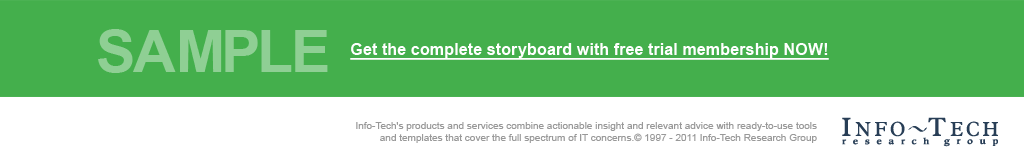 Introduction
Cloud Infrastructure-as-a-Service (IaaS) is seeing explosive growth, both in the proportion of enterprises looking to IaaS deployment (37% in a recent Info-Tech survey) and in the number and variety of vendor offerings.
This Research Is Designed For:
This Research Will Help You:
Enterprises looking to outsource a portion of their IT infrastructure to an external host.

Businesses looking to avoid capital expanse in expanding their compute and storage infrastructure.

Companies looking to integrate or federate internal and external infrastructure to meet and manage growing capacity demands.
Understand what and who is new in the Cloud Infrastructure-as-a-Service market.

Evaluate Cloud IaaS providers and products for your enterprise needs.

Determine which products are most appropriate for particular use cases and scenarios.
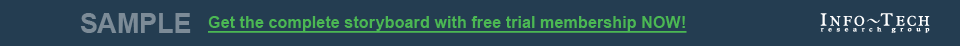 Market Overview
How it got here
Where it’s going
In tough economic times, the urge to outsource is greatest. As IT capital budgets remain tight, “can we use the cloud for this?” is becoming a more common question, and this will continue to fuel interest in IaaS.
The vendor landscape for Cloud IaaS is growing as service providers build out consolidated, virtualized infrastructures based on the same technologies being used by their customers. For example, a number of providers base their solutions on VMware virtualization. 
In addition to the large solution providers covered in this Vendor Landscape, mid-sized enterprises are increasingly contracting Cloud IaaS from the same local and regional service providers that supplied co-location, hosting, and managed services.
Cloud Infrastructure-as-a-Service is a delivery model for cloud computing where the customer can provision compute resources – such as processing, storage,  and networks – on a pay-by-consumption basis from an abstracted compute cloud (See Appendix 7).
In 2006, Amazon disrupted an existing infrastructure  service outsourcing market – that includes web hosting, co-location, and fully managed services – with its elastic compute cloud (EC2), which was based on Amazon’s excess infrastructure capacity.
In response to Amazon’s inexpensive and agile offering, traditional hosting vendors, such as Rackspace and GoGrid, soon had competing Cloud IaaS services, as have large tech-vendors and global managed services providers (e.g. IBM, HP, CSC, AT&T).
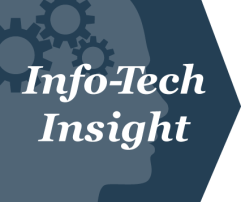 Growing adoption of internal infrastructure consolidation and virtualization is spurring growth of external Cloud IaaS. Server virtualization is now mainstream with the majority (58%) of workloads virtualized in 2012. Concurrently, Cloud IaaS services based on similar architectures have grown, as have “hybrid” service plays that federate internal and external virtualized Infrastructure-as-a-Service.
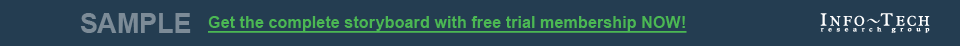 IaaS Vendor selection / knock-out criteria: market share, mind share, and platform coverage
The Cloud IaaS market is broadening. With widespread adoption of enabling platforms, such as VMware vCloud Director (vCD) and the open source OpenStack, hundreds of local and regional service providers now have clouds. 
For this Vendor Landscape, Info-Tech focused on those vendors that offer broad capabilities across multiple platforms and  that have a strong market presence and/or growing reputational presence among small to mid-sized enterprises.
Included in this Vendor Landscape:
Amazon. A founder in the IaaS market, continually leading the industry with its innovative and practical solutions.
AT&T. A top service provider for businesses around the globe, AT&T has expanded to include cloud computing.
Bluelock. VMware vCloud Datacenter provider with IaaS offerings, Bluelock provides flexibility for IT leaders.
CloudSigma. As an IaaS provider with a focus on taking advantage of Cloud capabilities, it aims for a versatile platform 
Computer Sciences Corp. CSC’s solution includes integrating IaaS within the customer's existing IT environment.
GoGrid. Specializing in IaaS solutions, GoGrid brings its considerable experience as an infrastructure hosting provider. 
HP. Tech giant, HP, dips its toes into the Cloud services pool, focusing on the delivery of IaaS to enterprises.
Hosting.com. Hosting.com provides solutions with impressive high availability and disaster recovery capabilities.
IBM. With a strong business centric history, IBM helps clients optimize the process of adopting IaaS.
iland. iland is a new and up and coming provider that is getting attention for innovative service offerings.
Joyent. Flexible and fast product offering from Joyent makes for an intuitive choice for developers with hefty loads.
Dimension Data. Leading IaaS provider boosted to big leagues through acquisition by global service player.
Rackspace. Its innovative Cloud hosting and managed hosting solutions secures its global presence in the market. 
Savvis. Acquired by Centurylink, Savvis’s solutions now have a much larger backing of resources for support.
Terremark. After acquiring Terremark, Verizon has been able to aggressively expand its IaaS offerings.
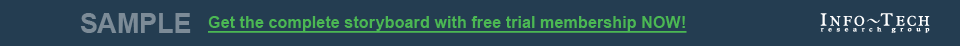 Cloud IaaS criteria & weighting factors
The Table Stakes
Criteria Weighting:
Features
Usability
Product Evaluation Criteria
The solution provides basic 
and advanced feature/functionality.
Features
Usability
The solution’s dashboard and reporting tools are intuitive and easy to use.
Architecture
Affordability
Affordability
The three year TCO of the solution is economical.
Product
Architecture
The delivery method of the solution aligns with what is expected within the space.
Vendor Evaluation Criteria
Viability
Vendor is profitable, knowledgeable, and will be around for the long-term.
Vendor
Viability
Strategy
Strategy
Vendor is committed to the space and has a future product and portfolio roadmap.
Reach
Vendor offers global coverage and is able to sell and provide post-sales support.
Channel
Vendor channel strategy is appropriate and the channels themselves are strong.
Channel
Reach
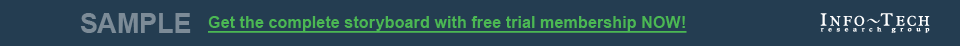 Table Stakes represent the minimum standard; without these, a product doesn’t even get reviewed
The Table Stakes
What Does This Mean?
The products assessed in this Vendor LandscapeTM meet, at the very least, the requirements outlined as Table Stakes. 

Many of the vendors go above and beyond the outlined Table Stakes, some even do so in multiple categories. This section aims to highlight the products’ capabilities in excess of the criteria listed here.
What it is:
Feature
The vendor’s cloud offerings are based in multiple data centers in multiple geographic locations.
More Than One Data Center Location
Consumption-Based Pricing Model
Vendor offers at the very least a metered pay-as-you-use model for establishing servers and storage in their public cloud.
Self-Service Portal
Customers can access cloud services through a self-service web portal.
If basic features are all you need from your cloud computing solution, the only true differentiator for the organization is price. Otherwise, dig deeper to find the best price to value for your needs.
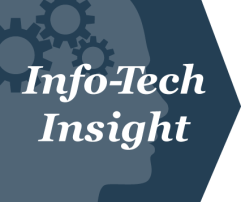 Data Center Safety and Protection
The vendor’s data center should have a minimum of SAS 70 Type II certification.
Resource Elasticity
Acquired cloud-based resources (storage, processing) can easily and rapidly be scaled up or down as with demand.
Availability Service Level Agreement
Guaranteed level of service availability and compensation for failure to meet levels in a written service level agreement.
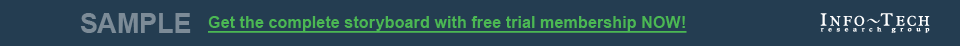 Advanced Features are the capabilities that allow for granular market differentiation
Scoring Methodology
Advanced Features
Info-Tech scored each vendor’s features offering as a summation of their individual scores across the listed advanced features. Vendors were given one point for each feature the product inherently provided. Some categories were scored on a more granular scale with vendors receiving half points.
What we looked for:
Feature
The vendor offers multiple pricing options (subscription, term contracts, etc.).
Service and Pricing Tiers
Transition Support Services
Training and other support services to help IT with the transition to external services.
Hybrid Cloud Offering
Offers a hybrid model for the sale and support of IaaS across federated private and public cloud.
Breadth of Hybrid Offerings
Sell and support a mix of collocation, managed services, and cloud-based offerings.
Availability and Recovery
Uses multiple sites to provide replication and recovery for hosted data and server workloads.
Network Management
The vendor provides intelligent monitoring, QoS reporting, and monitoring of network services.
Advanced SLA
Sets performance levels, such as minimum network and storage performance expectations.
Extensive Template Library
Maintained library of pre-built VM template images for a range of application servers.
Multiple OS Options
Supports multiple Linux offerings and multiple Microsoft Windows versions.
Advanced Granular Access
Enables multiple users with variable access to the same cloud based on assigned roles.
For an explanation of how Advanced Features are determined, please see Vendor Landscape Methodology: Information Presentation in the Appendix.
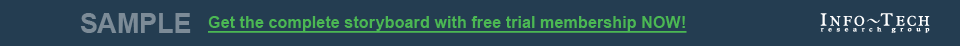 Appendix
Vendor Landscape Methodology: Overview
Vendor Landscape Methodology: Product Selection & Information Gathering
Vendor Landscape Methodology: Scoring
Vendor Landscape Methodology: Information Presentation
Vendor Landscape Methodology: Fact Check & Publication
Product Pricing Scenario
Definitions of Cloud Computing and Cloud Infrastructure-as-a-Service
Definition of Facilities Service Tiers
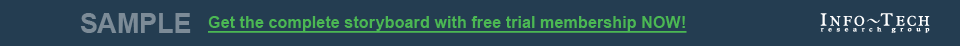 Vendor Landscape Methodology:Overview
Info-Tech’s Vendor Landscapes are research materials that review a particular IT market space, evaluating the strengths and abilities of both the products available in that space as well as the vendors of those products. These materials are created by a team of dedicated analysts operating under the direction of a senior subject matter expert over the period of six weeks.
Evaluations weigh selected vendors and their products (collectively “solutions”) on the following eight criteria to determine overall standing:
Features: The presence of advanced and market-differentiating capabilities.
Usability: The intuitiveness, power, and integrated nature of administrative consoles and client software components.
Affordability: The three-year total cost of ownership of the solution.
Architecture: The degree of integration with the vendors other tools, flexibility of deployment and breadth of platform applicability.
Viability: The stability of the company as measured by its history in the market, the size of its client base, and its financial performance.
Strategy: The commitment to both the market-space as well as to the various sized clients (small, mid-sized, and enterprise clients).
Reach: The ability of the vendor to support its products on a global scale.
Channel: The measure of the size of the vendor’s channel partner program as well as any channel strengthening strategies.
Evaluated solutions are plotted on a standard two-by-two matrix:
Champions: Both the product and the vendor receive scores that are above the average score for the evaluated group.
Innovators: The product receives a score that is above the average score for the evaluated group, but the vendor receives a score that is below the average score for the evaluated group.
Market Pillars: The product receives a score that is below the average score for the evaluated group, but the vendor receives a score that is above the average score for the evaluated group.
Emerging Players: Both the product and the vendor receive scores that are below the average score for the evaluated group.
Info-Tech’s Vendor Landscapes are researched and produced according to a strictly adhered to process that includes the following steps:
Vendor/product selection
Information gathering
Vendor/product scoring
Information presentation
Fact checking
Publication
This document outlines how each of these steps is conducted.
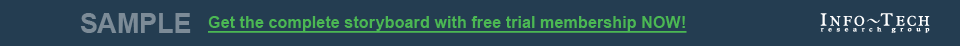 Vendor Landscape Methodology:Vendor/Product Selection & Information Gathering
Info-Tech works closely with its client base to solicit guidance in terms of understanding the vendors with whom clients wish to work and the products that they wish evaluated; this demand pool forms the basis of the vendor selection process for Vendor Landscapes. Balancing this demand, Info-Tech also relies upon the deep subject matter expertise and market awareness of its Senior and Lead Research Analysts to ensure that appropriate solutions are included in the evaluation. As an aspect of that expertise and awareness, Info-Tech’s analysts may, at their discretion, determine the specific capabilities that are required of the products under evaluation and include in the Vendor Landscape only those solutions that meet all specified requirements. 
Information on vendors and products is gathered in a number of ways via a number of channels.
Initially a request package is submitted to vendors to solicit information on a broad range of topics. The request package includes:
A detailed survey
A pricing scenario (see Vendor Landscape Methodology: Price Evaluation and Pricing Scenario below)
A request for reference clients
A request for a briefing and, where applicable, guided product demonstration
These request packages are distributed approximately twelve weeks prior to the initiation of the actual research project to allow vendors ample time to consolidate the required information and schedule appropriate resources.
During the course of the research project briefings and demonstrations are scheduled (generally for one hour each session, though more time is scheduled as required) to allow the analyst team to discuss the information provided in the survey, validate vendor claims, and gain direct exposure to the evaluated products. Additionally, an end-user survey is circulated to Info-Tech’s client base and vendor-supplied reference accounts are interviewed to solicit their feedback on their experiences with the evaluated solutions and with the vendors of those solutions.
These materials are supplemented by a thorough review of all product briefs, technical manuals, and publicly available marketing materials about the product as well as about the vendor itself.
Refusal by a vendor to supply completed surveys or submit to participation in briefings and demonstrations does not eliminate a vendor from inclusion in the evaluation. Where analyst and client input has determined that a vendor belongs in a particular evaluation, they will be evaluated as best as possible based on publicly available materials only. Because these materials are not as comprehensive as a survey, briefing, and demonstration, the possibility exists the evaluation may not be as thorough or accurate. Because Info-Tech includes vendors regardless of vendor participation, it is always in the vendor’s best interest to participate fully.
All information is recorded and catalogued to facilitate scoring and for future reference, as required.
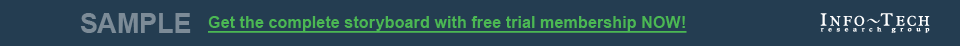 Vendor Landscape Methodology:Scoring
Once all information has been gathered and evaluated for all vendors and products, the analyst team moves to scoring. All scoring is performed at the same time so as to ensure as much consistency as possible. Each criterion is scored on a 10 point scale, though the manner of scoring for criteria differs slightly:
Features is scored via Cumulative Scoring
Affordability is scored via Scalar Scoring
All other criteria are scored via Base5 Scoring
In Cumulative Scoring, a single point is assigned to each evaluated feature that is regarded as being fully present, a half point to each feature that is partially present or pending in an upcoming release, and zero points to features that are deemed to be absent. The assigned points are summed and normalized to a value out of 10. For example, if a particular Vendor Landscape evaluates eight specific features in the Feature Criteria, the summed score out of 8 for each evaluated product would be multiplied by 1.25 to yield a value out of 10.
In Scalar Scoring, a score of 10 is assigned to the lowest cost solution and a score of 1 is assigned to the highest cost solution. All other solutions are assigned a mathematically determined score based on their proximity to / distance from these two endpoints. For example, in an evaluation of three solutions, where the middle cost solution is closer to the low end of the pricing scale it will receive a higher score and where it is closer to the high end of the pricing scale it will receive a lower score; depending on proximity to the high or low price it is entirely possible that it could receive either 10 points (if it is very close to the lowest price) or 1 point (if it is very close to the highest price). Where pricing cannot be determined (vendor does not supply price and public sources do not exist), a score of 0 is automatically assigned.
In Base5 scoring a number of sub-criteria are specified for each criterion (for example Longevity, Market Presence, and Financials are sub-criteria of the Viability criterion) and each one is scored on the following scale:
5 - The product/vendor is exemplary in this area (nothing could be done to improve the status)
4 - The product/vendor is good in this area (small changes could be made that would move things to the next level)
3 - The product/vendor is adequate in this area (small changes would make it good, more significant changes required to be exemplary)
2 - The product/vendor is poor in this area (this is a notable weakness and significant work is required)
1 - The product/vendor is terrible/fails in this area (this is a glaring oversight and a serious impediment to adoption)
The assigned points are summed and normalized to a value out of 10 as explained in Cumulative Scoring, above.
Scores out of 10, known as Raw scores, are transposed as-is into Info-Tech’s Vendor Landscape Shortlisting Tool which automatically determines Vendor Landscape positioning (see Vendor Landscape Methodology: Information Presentation - Vendor Landscape, below), Criteria Score (see Vendor Landscape Methodology: Information Presentation - Criteria Score, below) and Value Index (see Vendor Landscape Methodology: Information Presentation - Value Index, below).
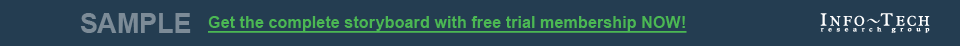 Info-Tech Research Group Helps IT Professionals To:
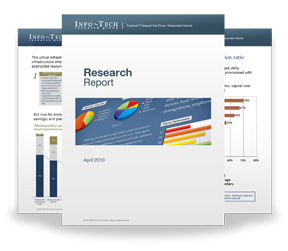 Quickly get up to speedwith new technologies
Make the right technologypurchasing decisions – fast
Deliver critical ITprojects, on time andwithin budget
Manage business expectations
Justify IT spending andprove the value of IT
Train IT staff and effectivelymanage an IT department
Sign up for free trial membership to get practical
solutions for your IT challenges
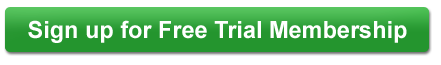 “Info-Tech helps me to be proactive instead of reactive –a cardinal rule in a stable and leading edge IT environment.
- ARCS Commercial Mortgage Co., LP
Toll Free: 1-888-670-8889
www.infotech.com
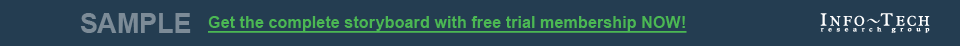